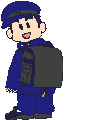 Пути и резервы повышения качества образования в начальной школе.
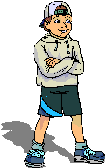 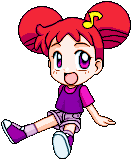 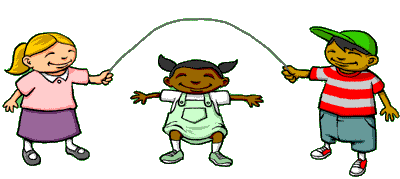 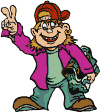 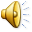 В качестве базовых целей начального         образования в нашей школе  приняты следующие:
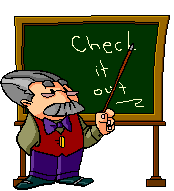 - охрана и укрепление физического и психического здоровья детей
- сохранение и поддержка индивидуальности ребенка
- формирование у младших школьников желания и умения учиться
-создание необходимых условий, для успешной образовательной деятельности педагогов и учащихся.
Реализация деятельностного подхода - является важнейшей особенностью нового стандарта, обеспечения  качества образования.
На уроках реализуются следующие принципы
- обучение строится с учетом психологических особенностей и возможностей младшего школьника, его индивидуальности и способностей; 
- методика изучения каждого учебного предмета ориентируется на общее развитие ребенка, формирование учебной деятельности; 
- обучение строится на основе дифференциации, позволяющей учитывать индивидуальный темп продвижения школьника, корректировать возникающие трудности, обеспечить поддержку его способностей.
-ориентация на конечный результат обучения. (Достижение данного планируемого результата)
Повышение качества образования учащихся начальной школы реализуется через :
* качество результатов (качество знаний, умений; качество владения опытом творческой деятельностью; качество воспитанности; качество развития личности)
*качество образовательного процесса (качество содержания образовательного процесса, качество преподавания)
* качество условий (качество управления образовательным процессом, качество научно-методической работы, качество педагогических кадров, качество стимулирования педагогического труда, качество материально-финансового обеспечения.
Продуктивная деятельность
школьника зависит от  сформированности ряда коммуникативных умений, опыта оценочной деятельности и  развития мышления учащихся. Овладение метапредметными действиями, готовность и способность школьников к самоорганизации и саморегуляции, к коммуникации (включая образовательное взаимодействие) и к самостоятельной познавательной деятельности.
Направления деятельности начальной школы
- Образовательная деятельность.
- Укрепление здоровья, формирование потребности в здоровом образе жизни
В  образовательную деятельность входят:
1. Повышение квалификации учителей школы
-повышение квалификации пед. кадров для реализации ФГОС общего образования (различные  курсы) 
- совершенствование и корректировка собственных методов обучения
- обмен опытом
- взаимопосещение уроков
-- участие педагогов в разных конкурсах
-введение дистационных форм образования
-разработан и широко обсуждается проект нового содержания и структуры стандарта образования, в основу которого положено формирование базовых компетентностей современного человека
2.   Учебная мотивация как показатель качества обучения младших школьников.
- создание эмоционального комфорта в течение всего учебного дня
- совместная учебно-познавательная деятельность учащихся и учителя.
-создание на уроках ситуации успеха
- формирование определённых способов и приёмов познавательной деятельности (работа в группах, парах)
ИКТ как средство повышения качества образования.
- эффективность использования ИКТ на уроках, во внеурочной деятельности, при самостоятельной работе в проектной деятельности
4. Мониторинг отслеживания результатов обучения: 
- качество усвоения предметных знаний, умений и навыков, их соответствие стандарту;
- степень развития основных качеств умственной деятельности (наблюдательности, умений сравнивать, обобщать, классифицировать, связно излагать свои мысли);
- уровень развития познавательной активности;
- уровень самостоятельности и самоанализа.
3. Обеспечение преемственных связей с дошкольными учреждениями:
- Корректировка плана совместной работы школы и детского сада.
- Познакомить воспитателей детских садов с методами и приемами, применяемыми на различных уроках учителями начальной школы.
- Определить возможное адаптированное применение “школьных” методов и приемов на занятиях в детском саду.
. Работа с родителями
- составление социального паспорта семьи 
- проведение родительских собраний
открытые мероприятия и уроки
работа психолога и соцпедагога с родителями
II. Укрепление здоровья, формирование потребности в здоровом образе жизни. Это направление включает:
- Биологическое развитие (общее состояние здоровья, физическая работоспособность);
Распределение по группам здоровья
Карта развития ребенка
- Занятия в спортивных секциях и кружках
- Внеурочные занятия учащихся
- Мониторинг состояния здоровья учащихся
Для повышения качества обучаемых учителя:
а) проводят мониторинговые работы, анализируя их результаты;
 б) анализируют результаты контрольных, практических, творческих работ, отслеживают динамику техники чтения;
 в) ведут индивидуальную работу с учащимися, имеющими проблемы в обучении;
 г) планируют работу с учащимися по коррекции ЗУН и ликвидации имеющихся пробелов;
 д) каждую четверть анализируют состояние учебно-воспитательного процесса в классе.
Резервы повышения качества обучения в начальной школе
1.Активизация работы по повышению компетентности учителя, детей в области  диагностики, мониторинга, оценки собственной деятельности. Улучшить работу по отслеживанию результатов обученности учащихся.
2.Снизить уровень личностной тревожности у обучающихся.
3.Повысить уровень самостоятельности школьников в принятии решений.
4.Повысить уровень знаний школьников за счёт внедрения технологии самоконтроля.
5.Организовывать мониторинг на уроках как средство повышения качества преподавания.
6.Активизировать работу по программе «Одаренные дети», способствовать интеллектуальному и творческому развитию учащихся.
7.Обеспечить преемственные связи с дошкольным  учреждением.
8 Максимальная доступность образовательных ресурсов любому ученику и педагогу.
9. Расширить образовательное пространство на основе учёта их способностей, интересов и склонностей
10 Минимизация объёма репродуктивных заданий в учебном процессе
11Эффективно использовать современные ИКТ, формировать универсальные знания, умения и активные способы деятельности.